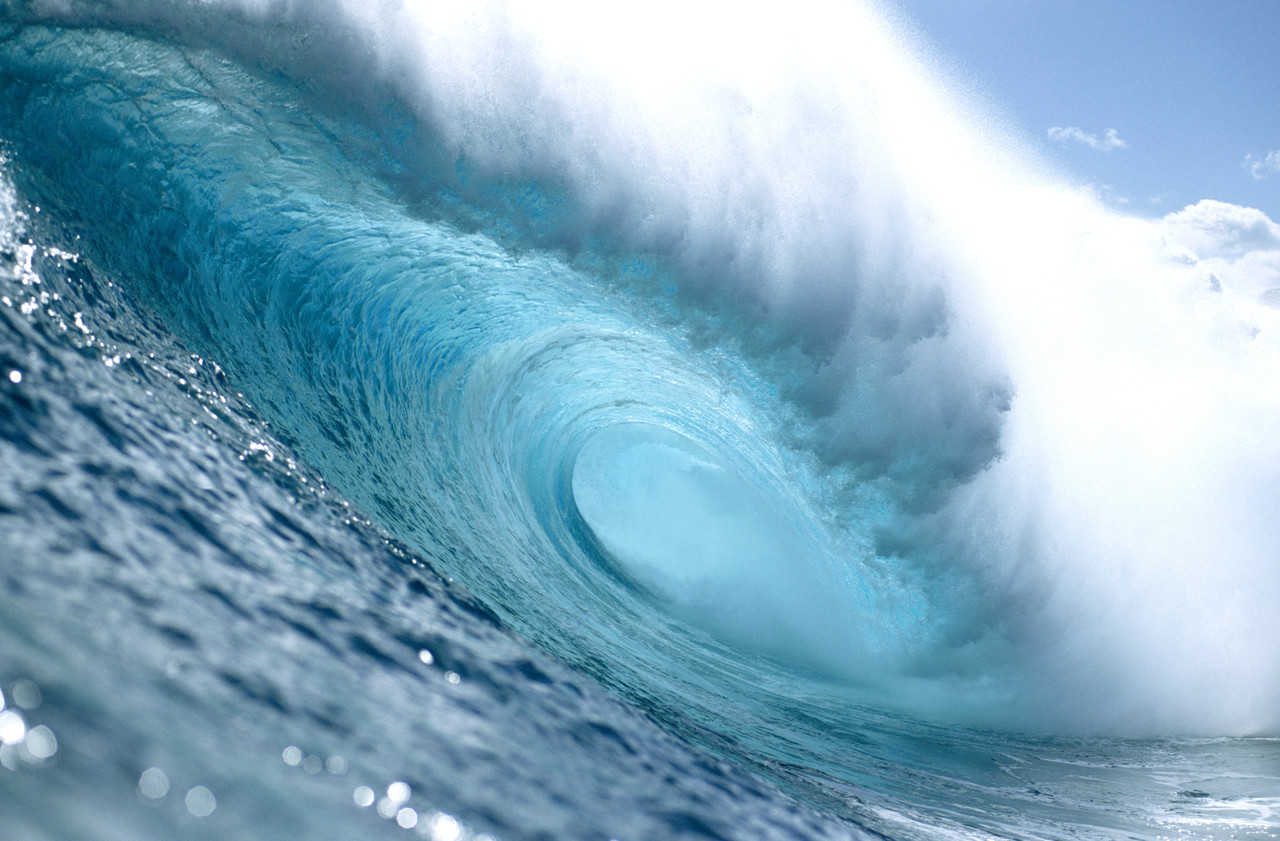 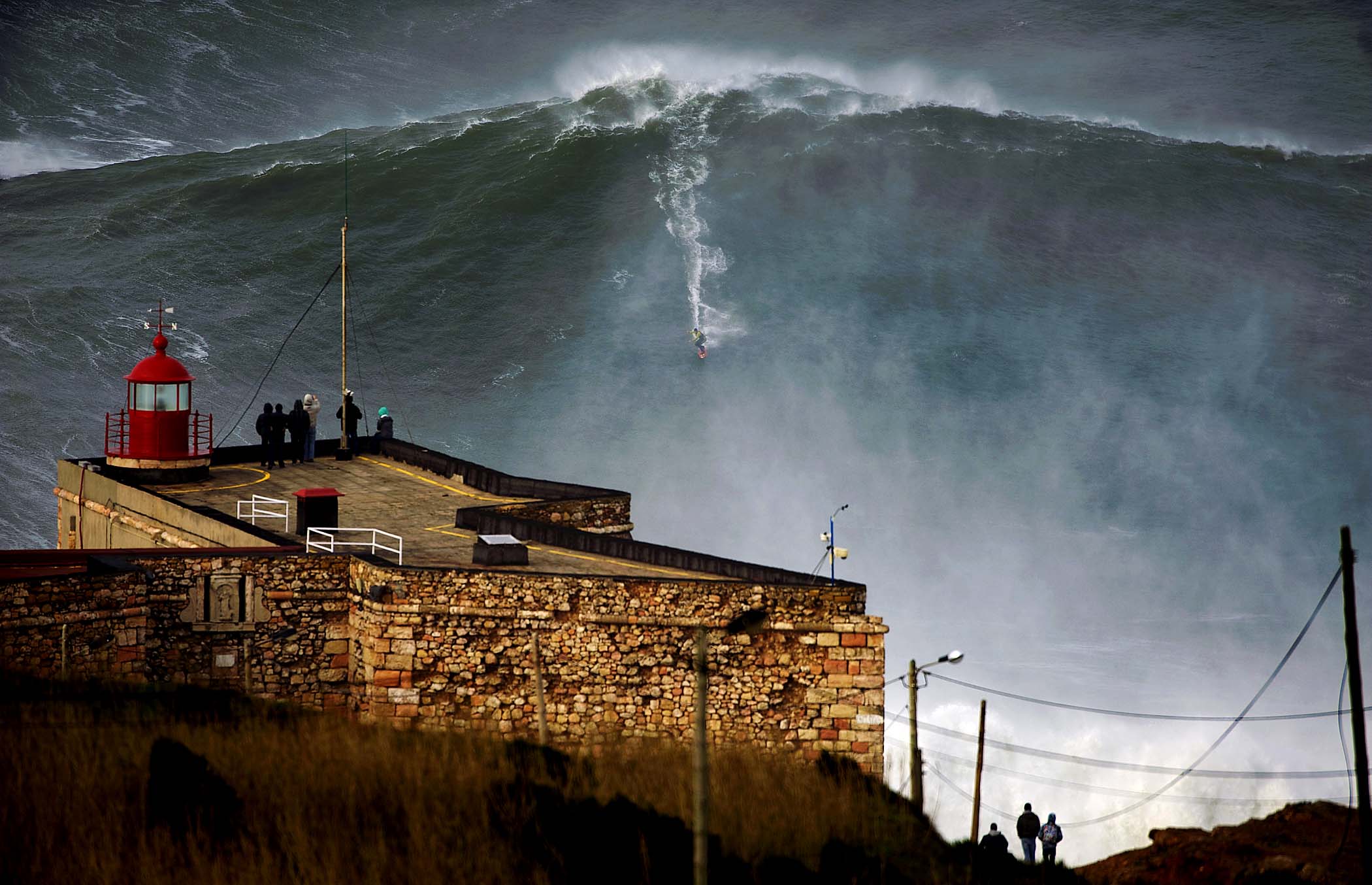 Disciple Makers Pray Abundantly
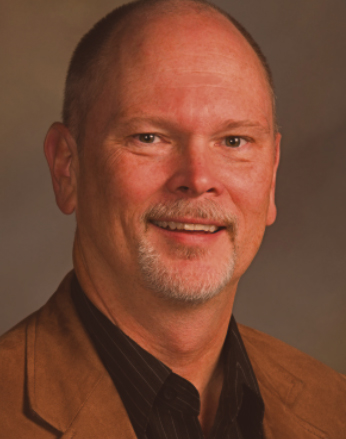 MUSLIM MOVEMENTS TO CHRIST  - 19th CENTURY
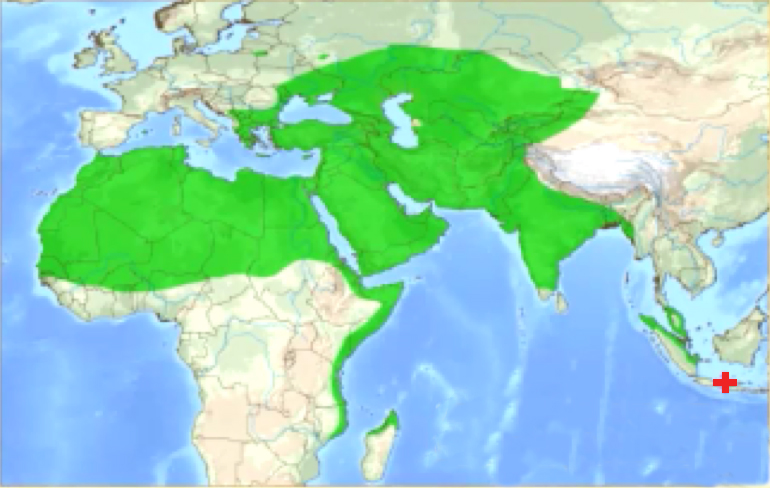 MUSLIM MOVEMENTS TO CHRIST  - 20th CENTURY
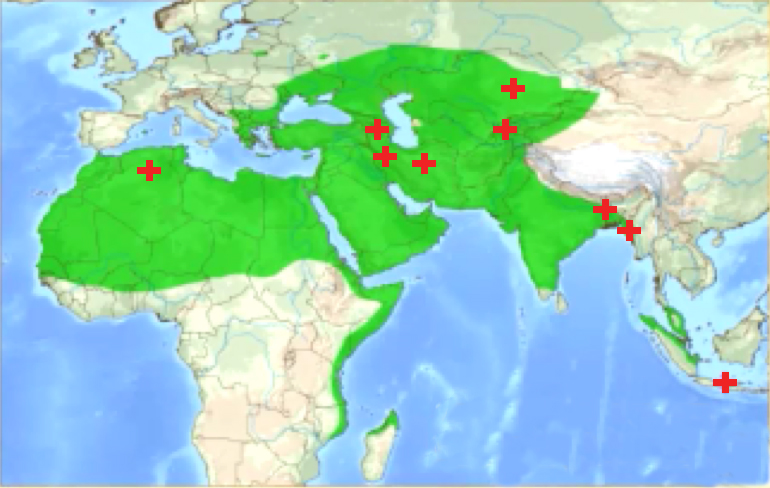 MUSLIM MOVEMENTS TO CHRIST  - 21st CENTURY
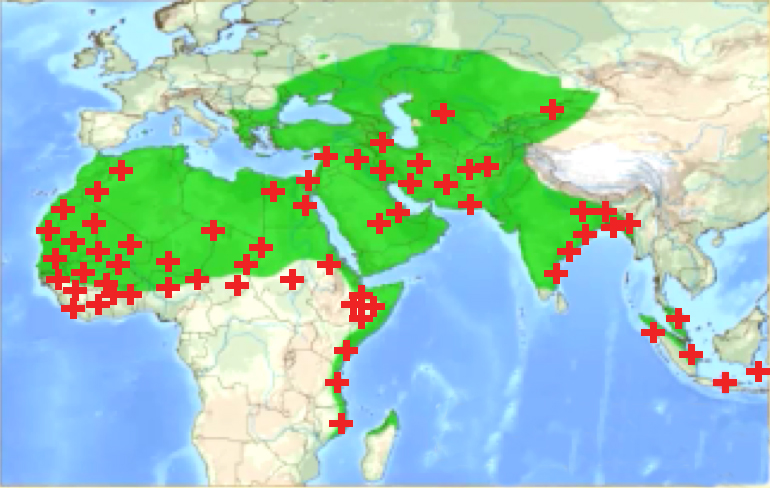 Disciple Makers Pray Abundantly
Disciple Makers Look forPeople of Peace
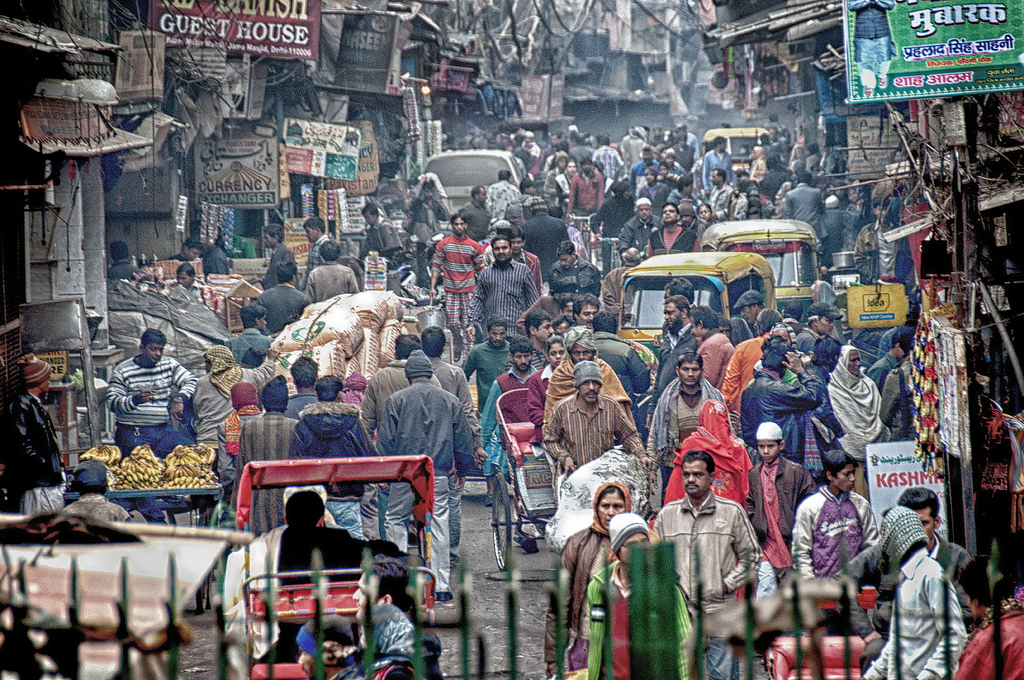 Disciple Makers Look forPeople of Peace
Disciple Makers Share Christ in both Word and Deed
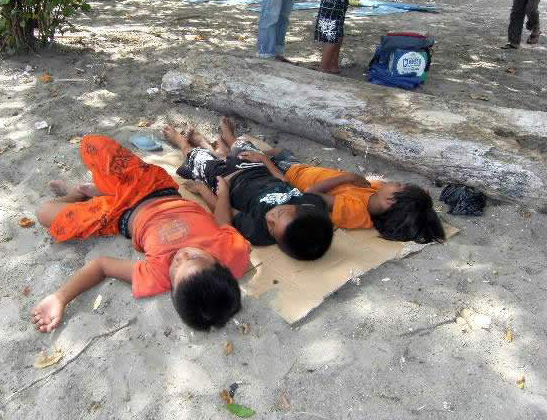 Disciple Makers Share Christ in both Word and Deed
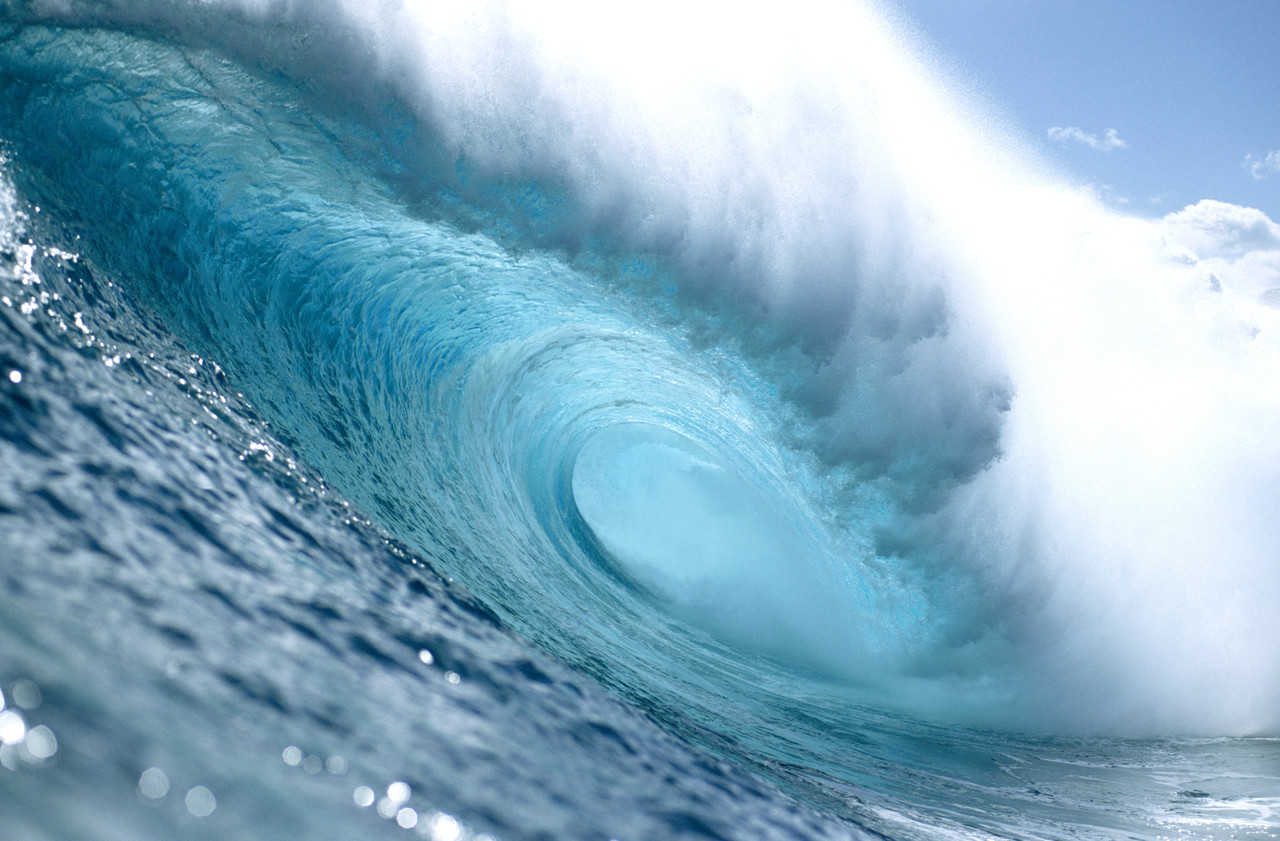